位置図
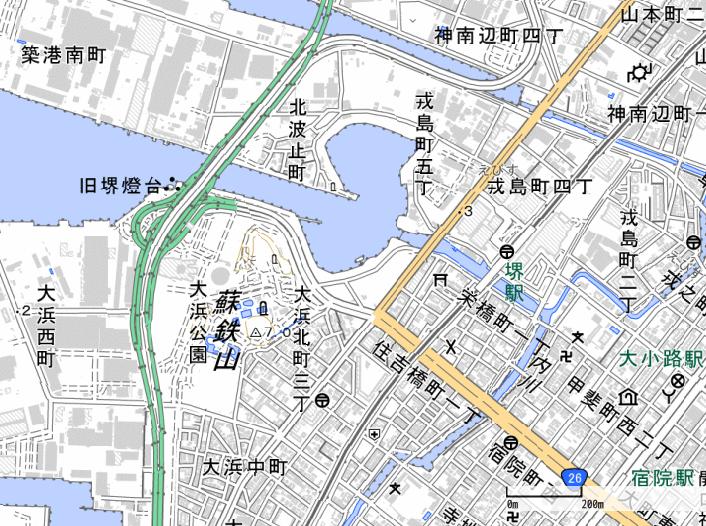 堺旧港船着場
地理院地図を加工して作成